Discontinuation of education decreased in Finland
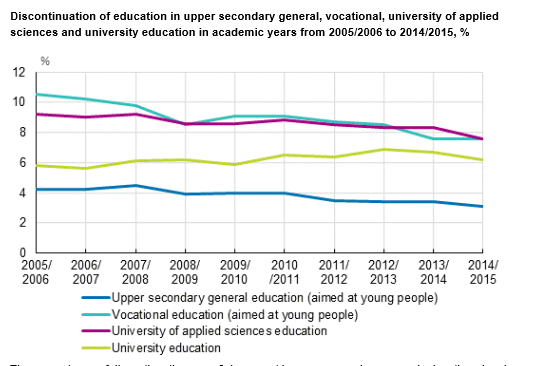 Tilastokeskus 17.3.2017
Oppilaitoksesta eroaminen - Oulu ja koko Luovi 2012-2017
1
Tilastokeskus 3.12.2017
2
Drop out rate, vocational upper secondary qualification,Oulu unit and Luovi Vocational College
29.11.2017 / Eliisa Kuorikoski
Oppilaitoksesta eroaminen - Oulu ja koko Luovi 2012-2017
3
Drop out rate, vocational upper secondary qualification,all units in Luovi Vocational College
29.11.2017 / Eliisa Kuorikoski
Oppilaitoksesta eroaminen - Oulu ja koko Luovi 2012-2017
4
Drop out reasons, vocational upper secondary qualification,all units in Luovi Vocational College Huom. Syyluokitus Primuksessa on lukuvuosien varrella muuttunut. Eron syiden vertailu eri vuosien kesken on siksi hieman ongelmallista
29.11.2017 / Eliisa Kuorikoski
Oppilaitoksesta eroaminen - Oulu ja koko Luovi 2012-2017
5
Drop out reasons in Oulu unitSchool year 2015-2017
29.11.2017 / Eliisa Kuorikoski
Oppilaitoksesta eroaminen - Oulu ja koko Luovi 2012-2017
6